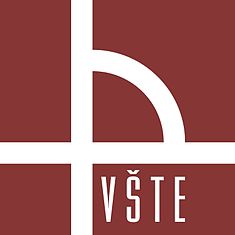 Vysoká škola technická a ekonomická v Českých Budějovicích
Racionalizace skladové logistiky ve firmě Jaspo – Autodoprava s.r.o.
Autor bakalářské práce: 		Michal Novák
Vedoucí bakalářské práce: 		doc. Ing. Rudolf Kampf, Ph.D.
Oponent bakalářské práce: 		prof. Ing. Václav Cempírek, Ph.D.
České Budějovice, Květen 2016
Cíl práce
Cílem práce je na základě analýzy logistických aktivit firmy Jaspo -Autodoprava s. r. o. přehodnotit její skladovou logistiku, navrhnout racionalizační opatření a v závěru provést vyhodnocení ekonomických dopadů návrhových opatření na firmu.
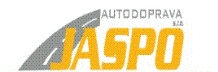 Výzkumný problém
Přehodnocení skladové logistiky podniku.



Navržení nového umístění skladu.
Použité metody
Sběr, shromažďování a zpracování dat.


Analýza a syntéza.


Indukce a dedukce.
Definované problémy
Nedostatečná velikost skladu hutního a stavebního materiálu.
Nevyhovující umístění skladu.
Nedostatečný prostor pro potřeby bazaru stavebních a zemědělských strojů.
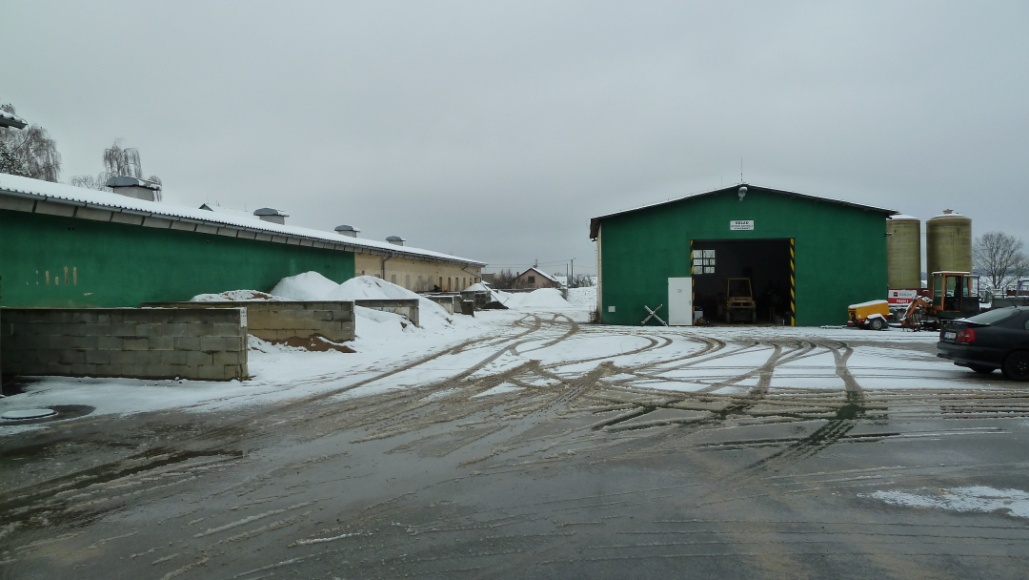 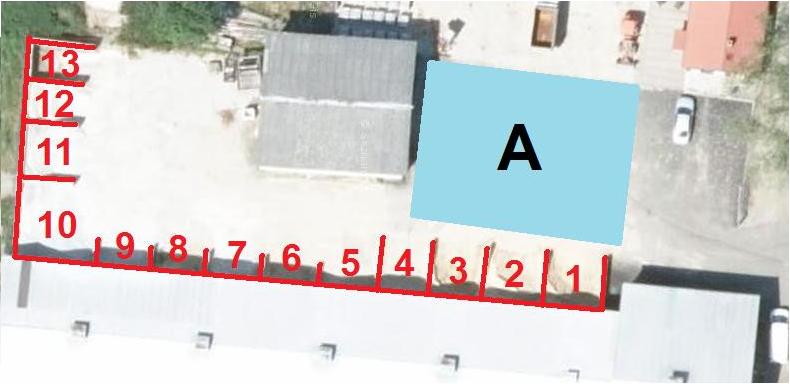 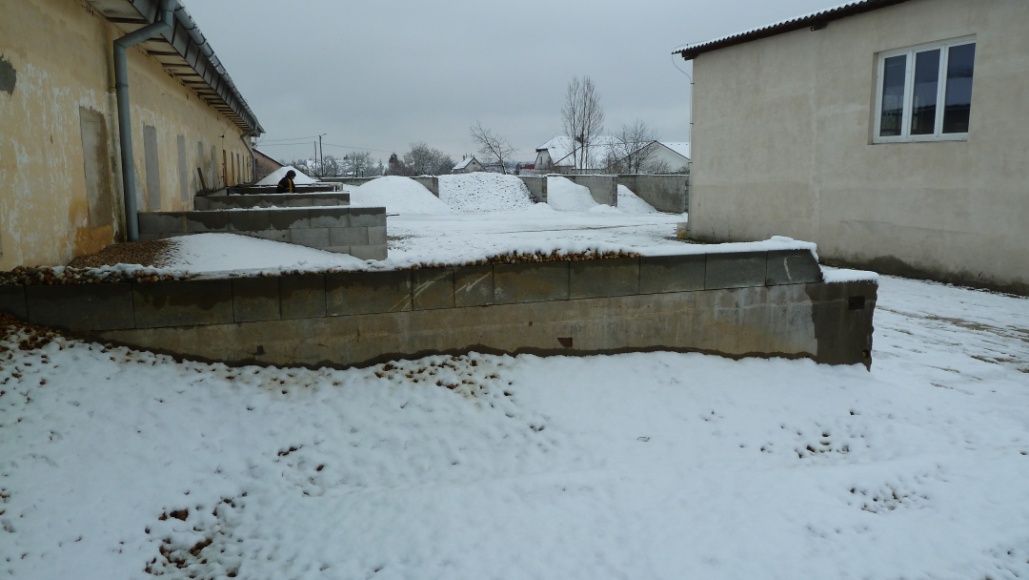 Návrhy opatření
Zrušení stávajícího skladu.

Vybudovaní nového skladu.
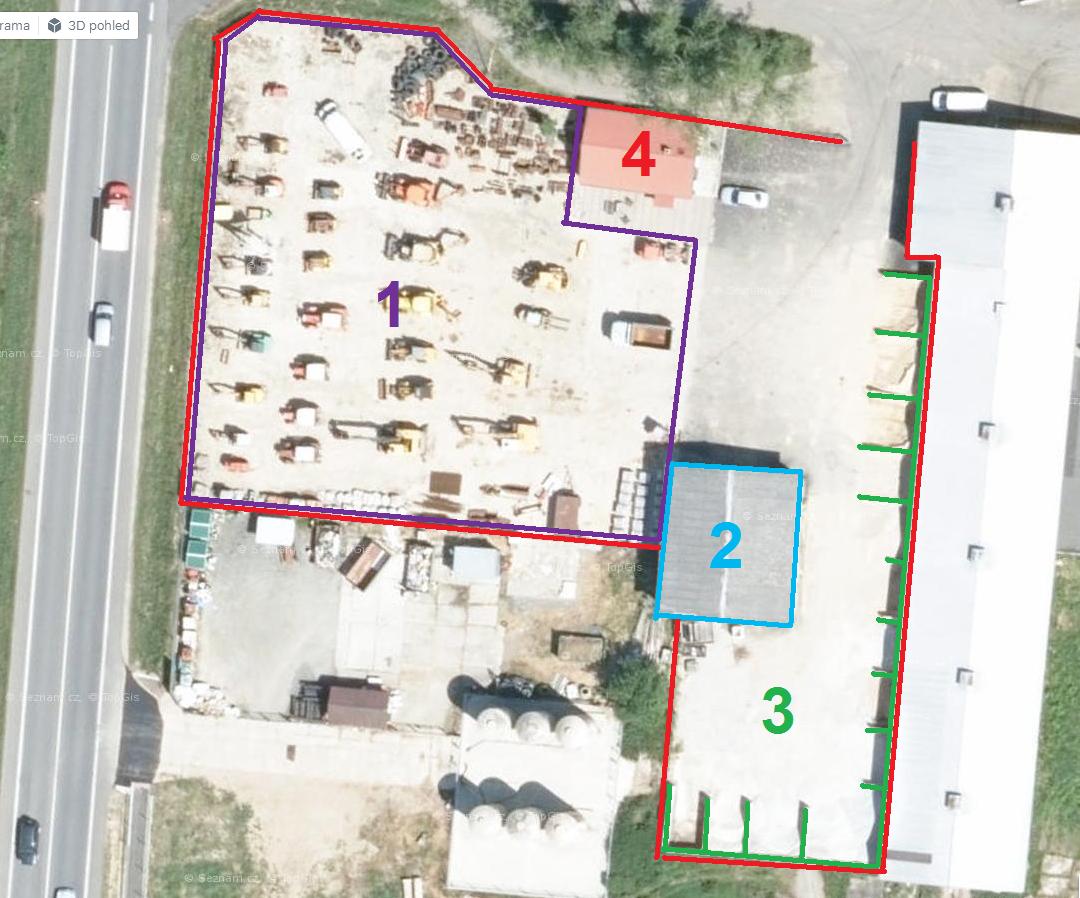 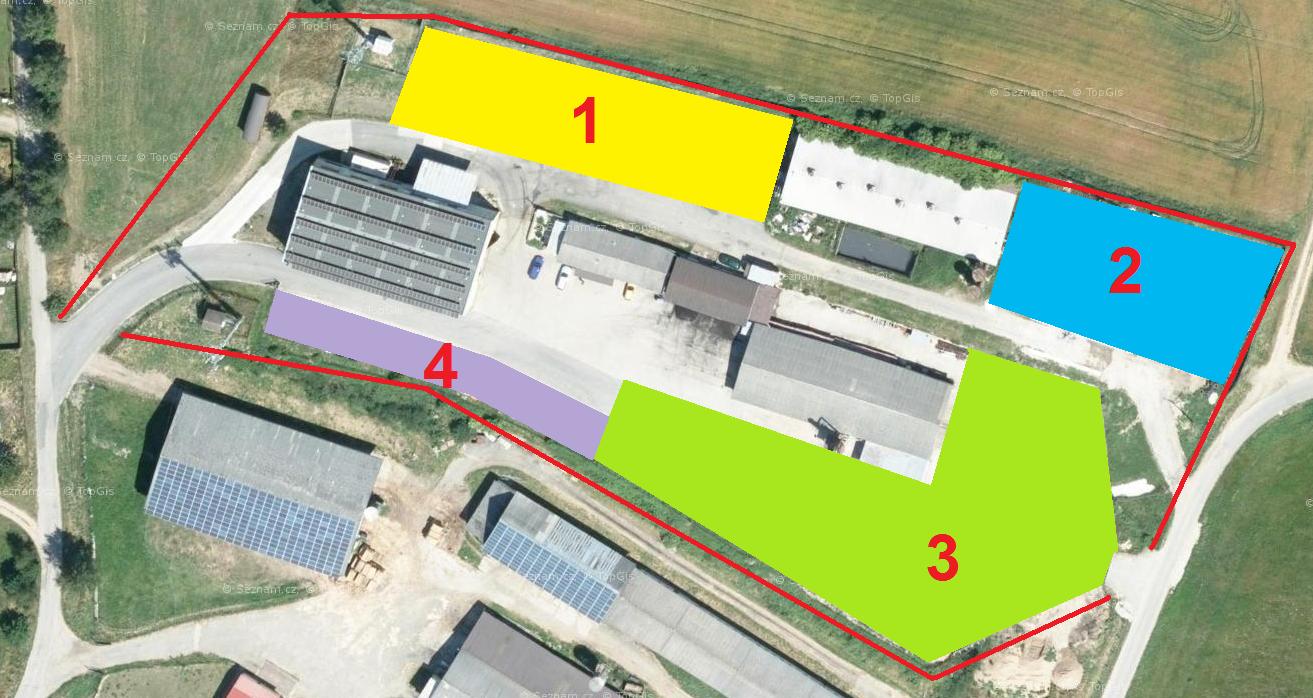 Vybudování nového skladu
Využití nepoužívané plochy v nedalekém firemním areálu.
Navýšení kapacity jednotlivých boxů.
Lepší přístup při navážení materiálu.
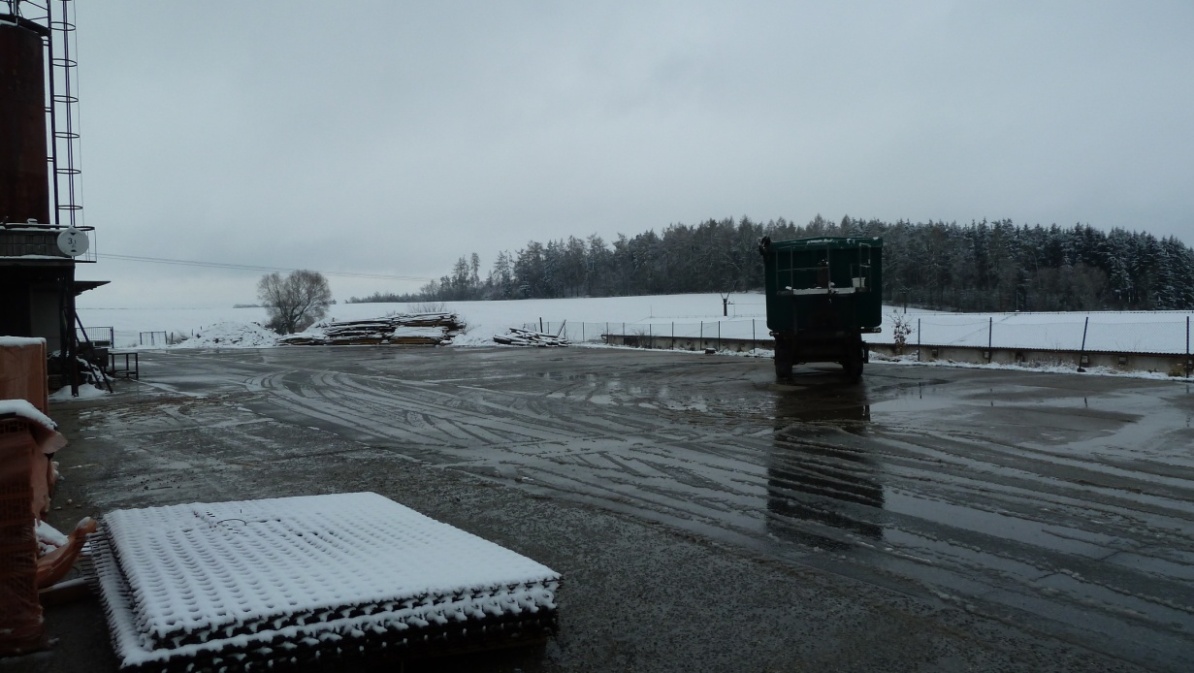 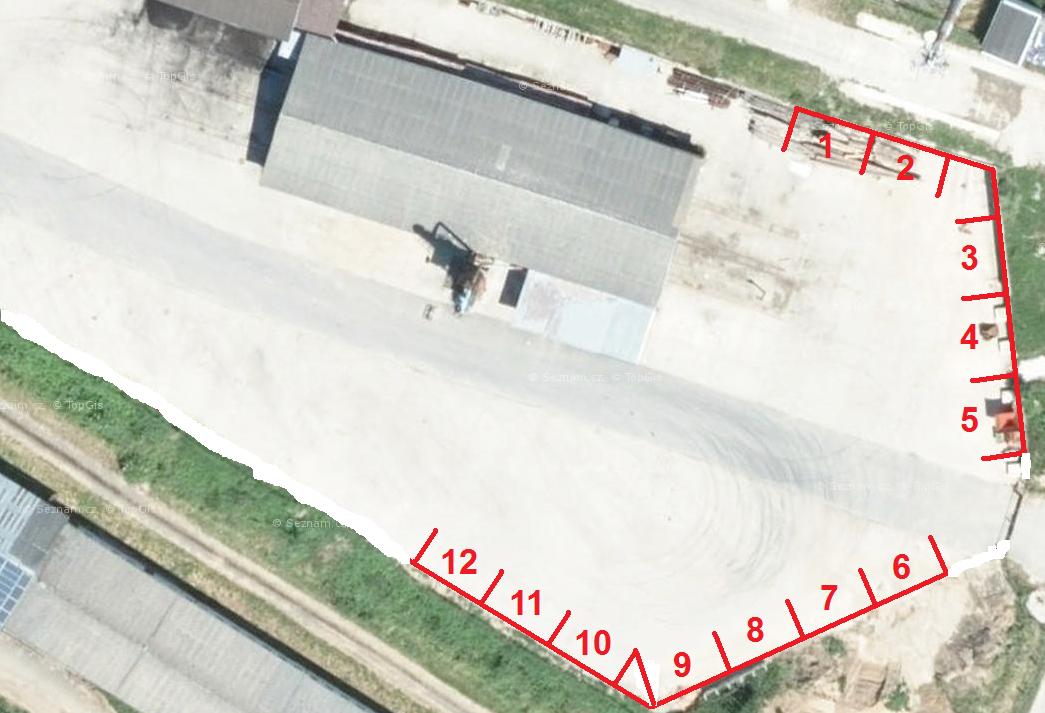 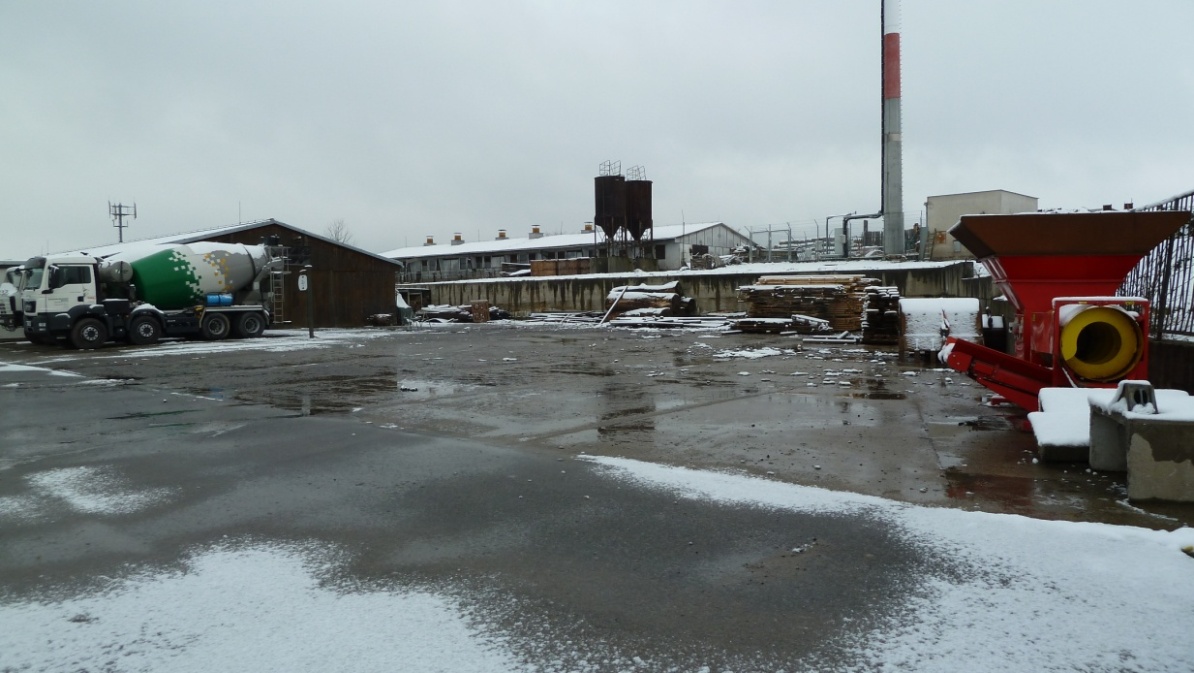 Komparace nákladů
Roční úspora nákladů 78 240 Kč.
Snížení počtu jízd na navážení materiálu o 55 jízd ročně.
Zkrácení celkové roční ujeté vzdálenosti o 1987,4 km.
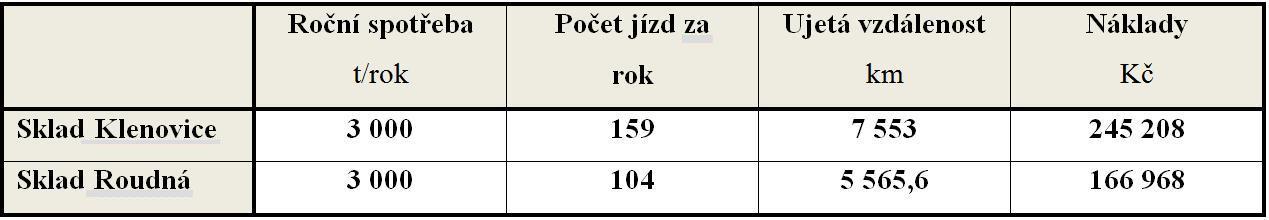 Závěrečné shrnutí
Navržením nového skladu byly odstraněny definované problémy.

Snížení nákladů na provoz skladu.

Doporučuji aplikovat racionalizaci v praxi.

Cíl práce byl splněn.
Doplňující otázky
Bude Váš návrh ve firmě realizovaný? 



Z jakých ceníků pro stavební práce jste vycházel, konzultoval jste návrhy cen se stavební firmou?
Děkuji za pozornost